Cold War 1950’s Vocabulary
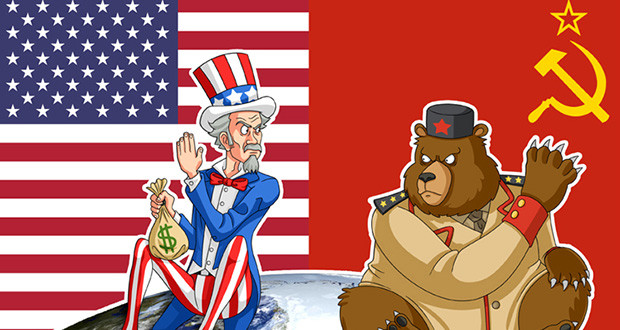 McCarthyism
The attacks, often unsubstantiated,by Senator Joseph McCarthy and others on people suspected of being Communists in the early 1950's.
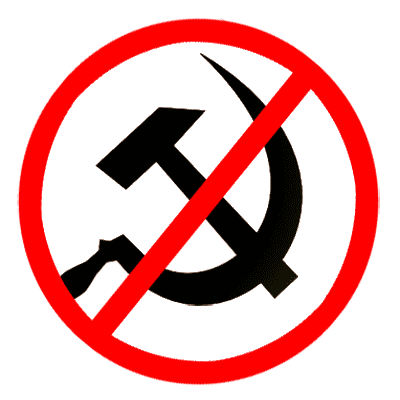 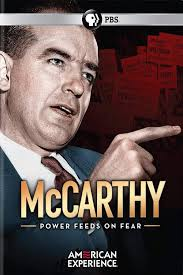 Arms Race
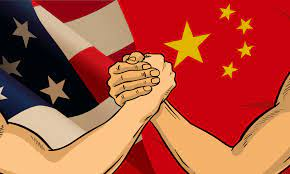 Competition between US and Russia to have the best armed forces
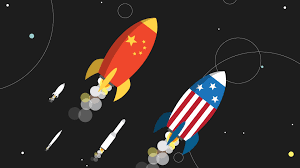 Blockade
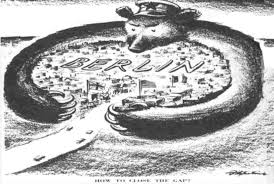 Soviets attempt to cut off supplies to West Berlin for almost a year (327 days)
CIA (Central Intelligence Agency)
US agency created to gather secret information about foreign governments
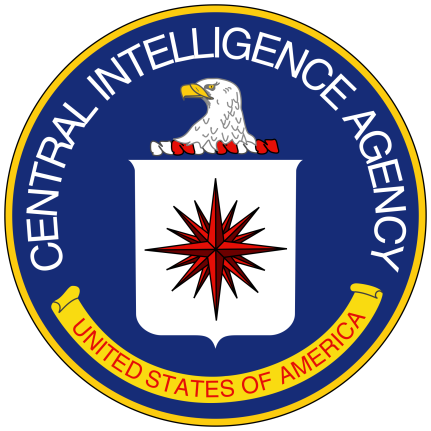 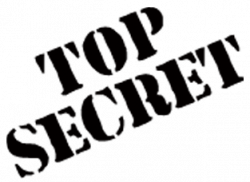 Chinese Revolution
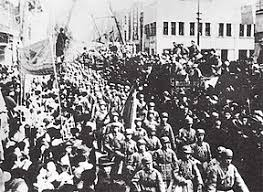 Chinese led by Mao Zedong (Communist) won against nationalist government under Chiang Kai-Shek, Nationalist fled to Taiwan
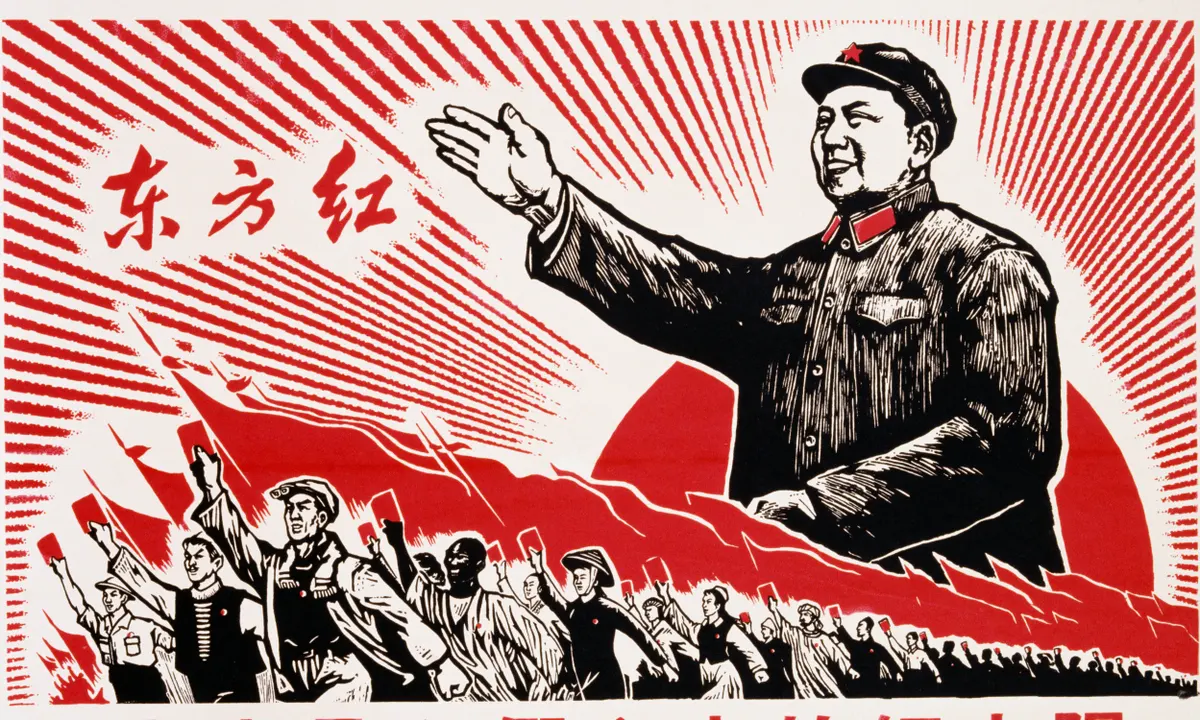 United Nations
An international peacekeeping organization to which most nations in the world belong; in promotes peace, security, and economic development.
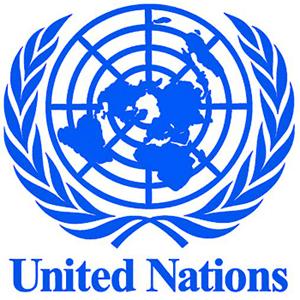 Containment
The efforts of the United States to block the Soviet Union’s spread of influence in the 1940’s and 1950’s
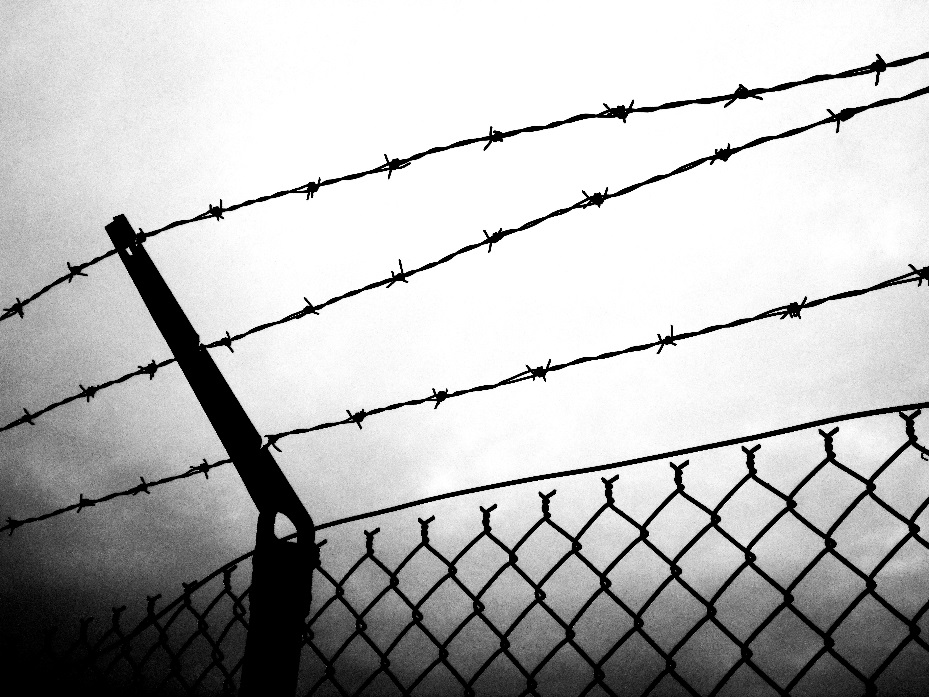 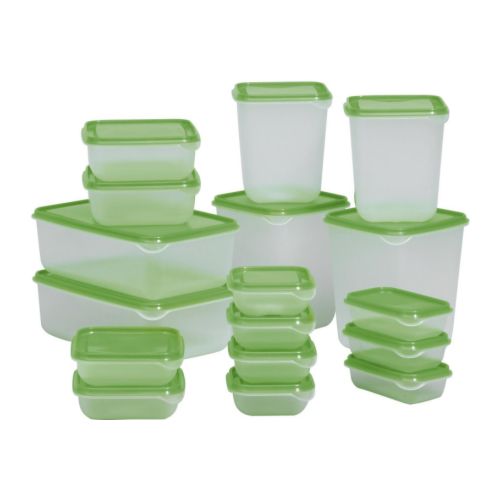 Iron Curtain
Describes the imaginary line that separated Communist countries in Eastern Europe from non-Communist countries in Western Europe
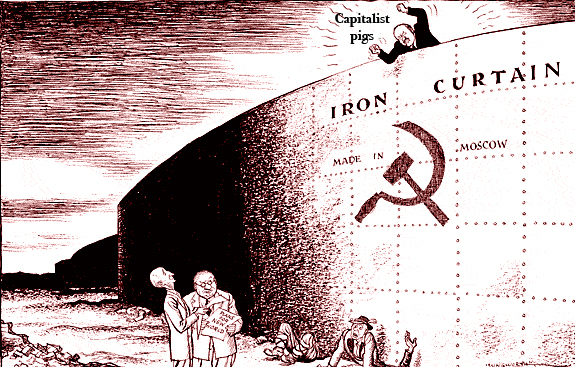 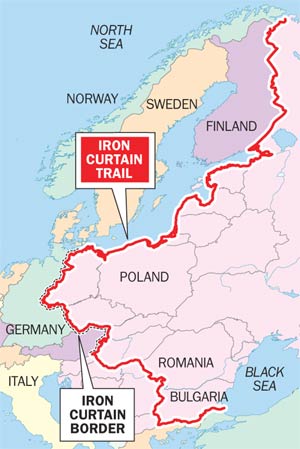 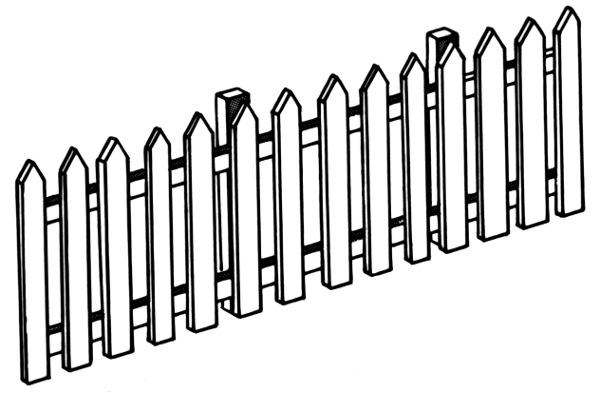 Cold War
State of hostility, without direct military contact,  that developed between the US and Soviet Union after WWII.
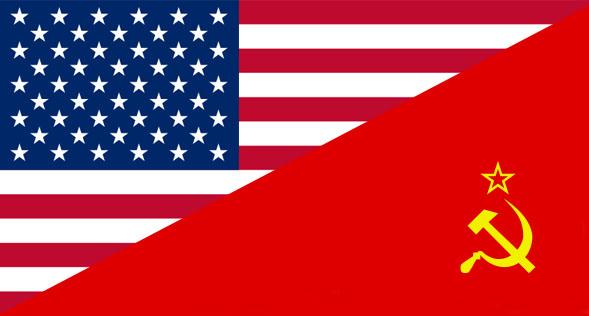 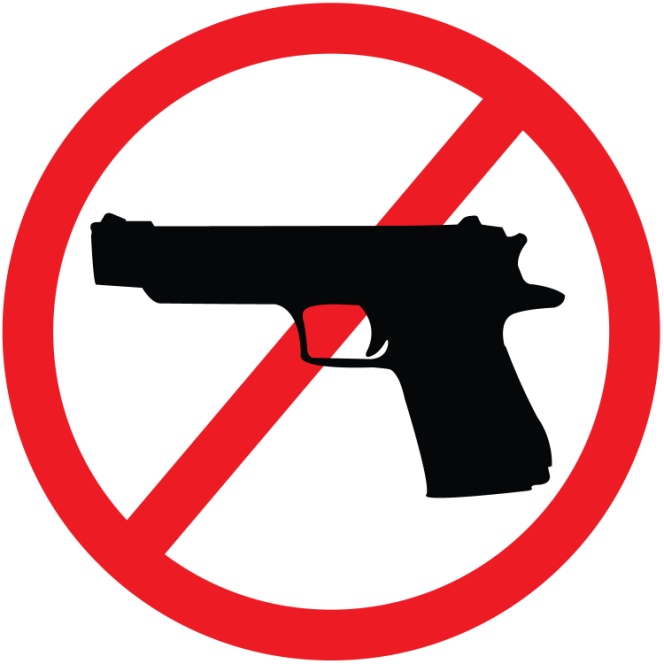 Truman Doctrine
A US policy of providing economic and military aid to free nations threatened  by internal or external opponents.
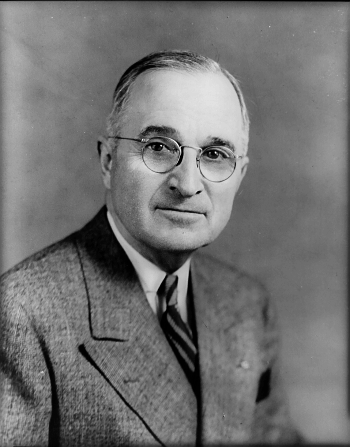 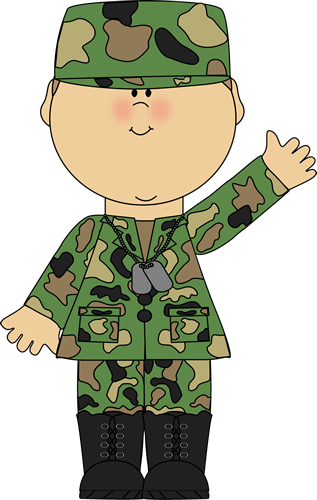 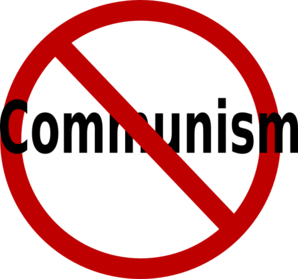 Marshall Plan
The program under which America supplied economic aid to European nations to help them rebuild after WWII.
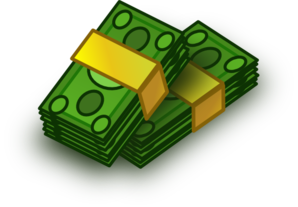 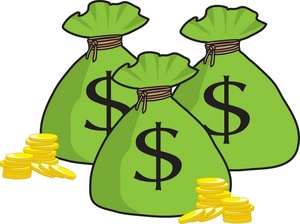 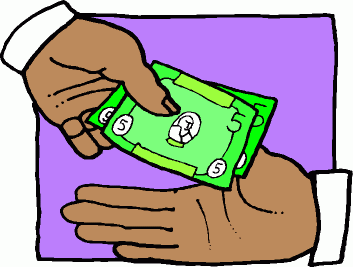 Berlin Airlift
A 327-day operation in which US and British planes flew supplies into West Berlin after the Soviets blockaded the city.
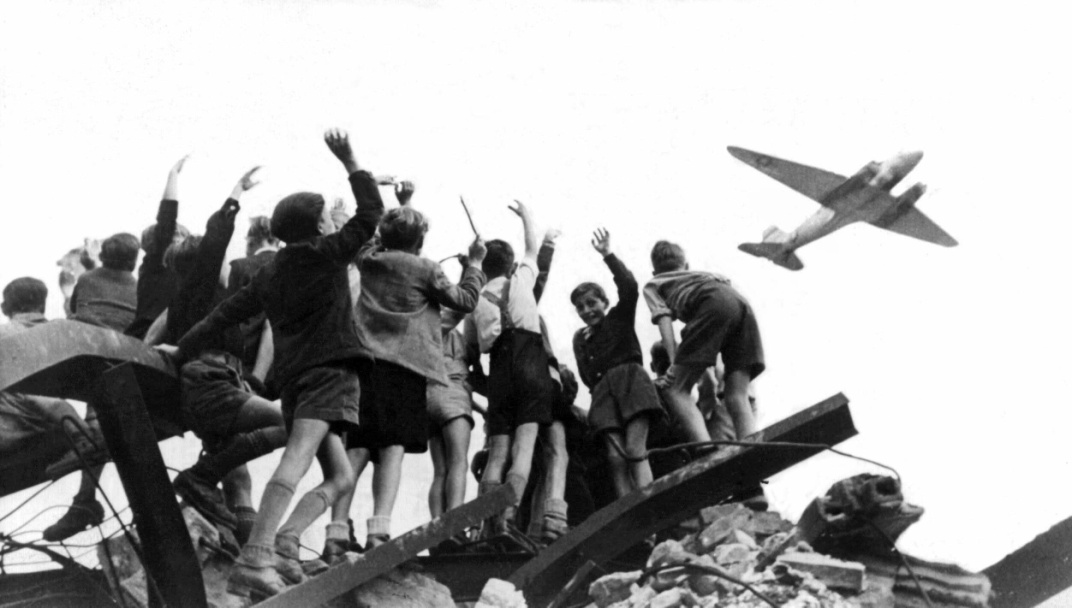 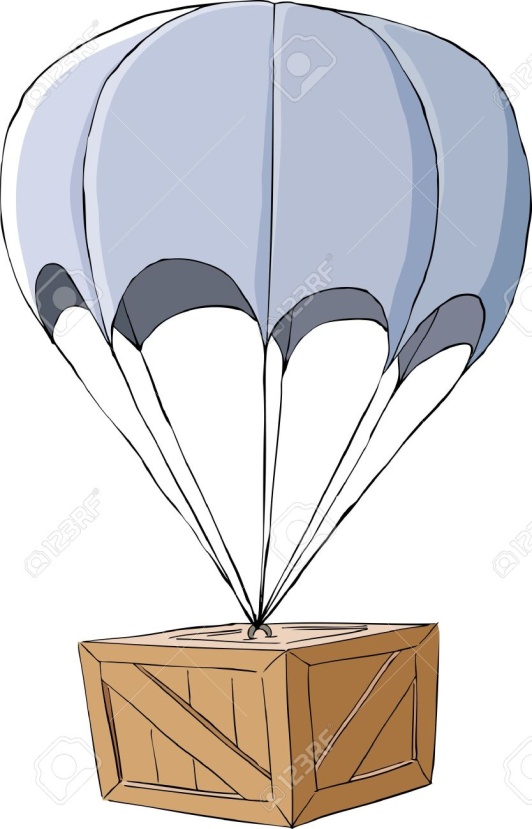 NATO (North Atlantic Treaty Organization)
A defensive alliance formed during the Cold War by the US, Canada, and ten Western European nations.
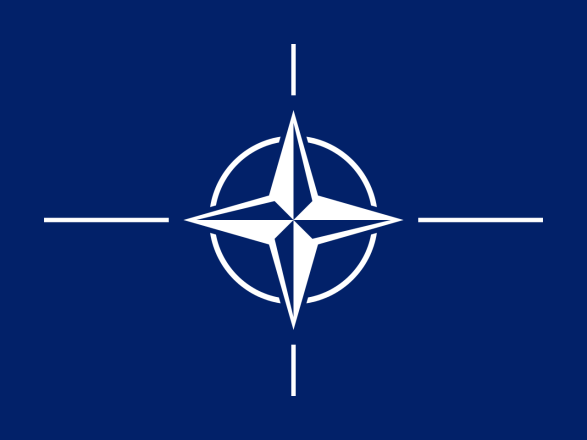 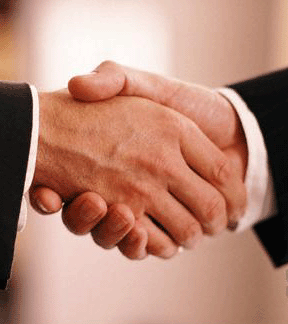 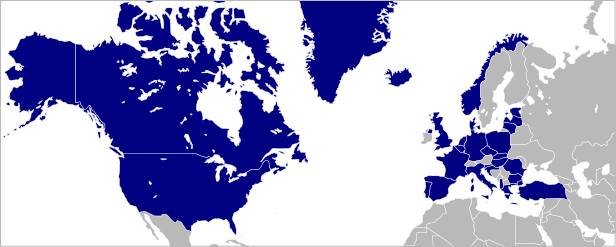 Alger Hiss
Accused/convicted spy for Soviet Union
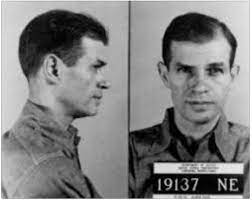 Baby Boom
The sharp increase in the US birthrate following WWII
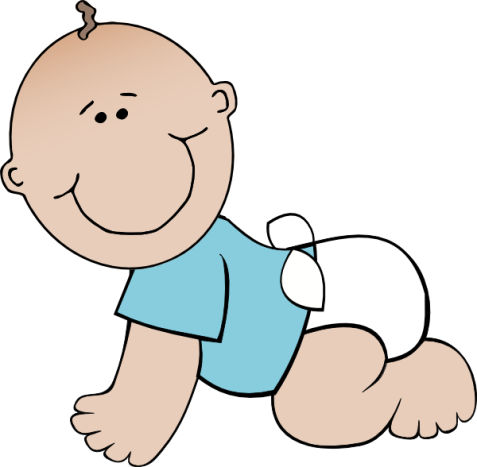 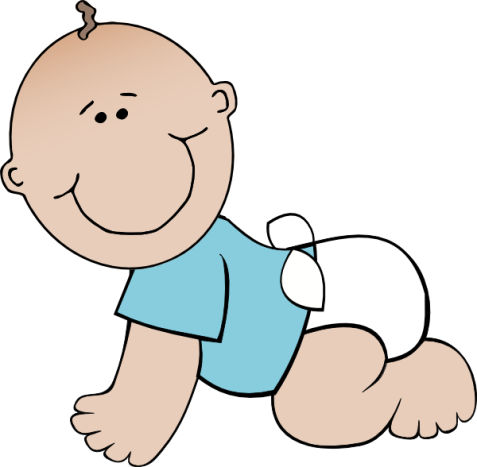 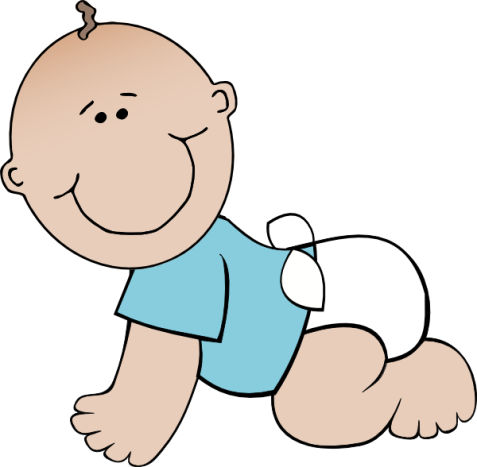 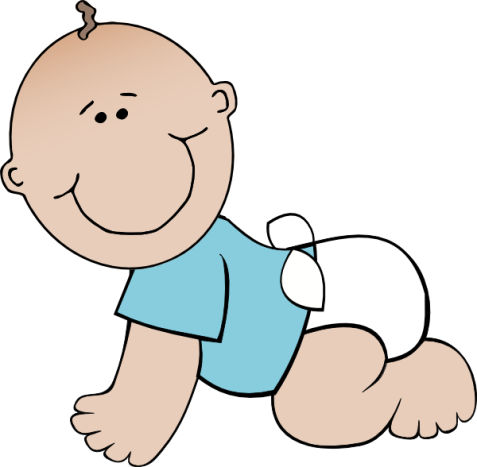 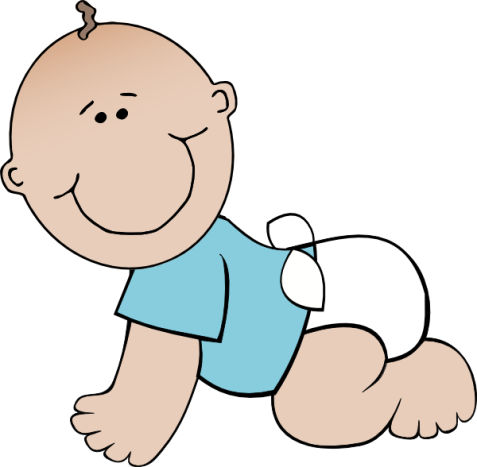 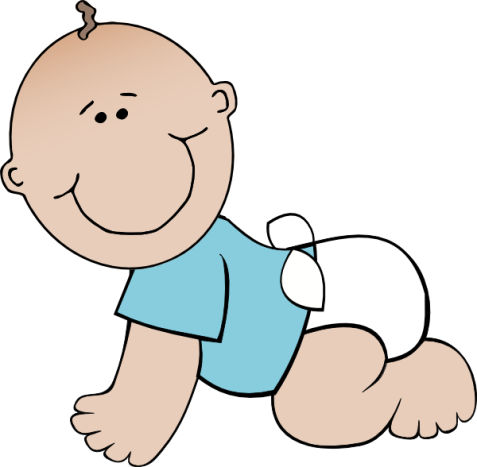 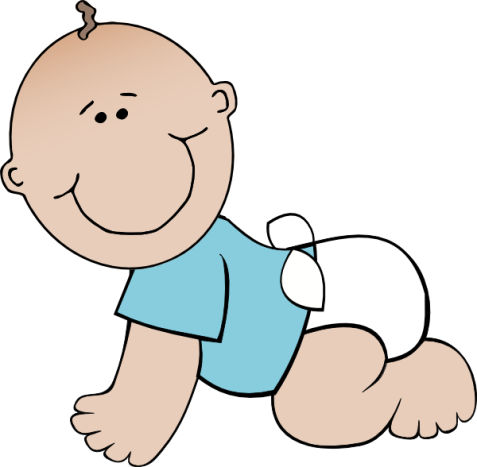 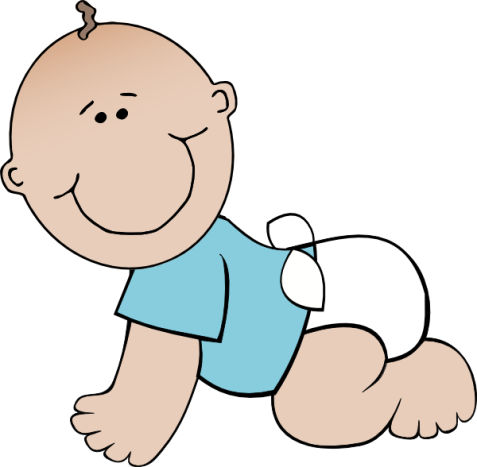 Korean War
A conflict between North and South Korea in which the United States and United Nations fought on the side of South Korea and China fought on the side of North Korea.
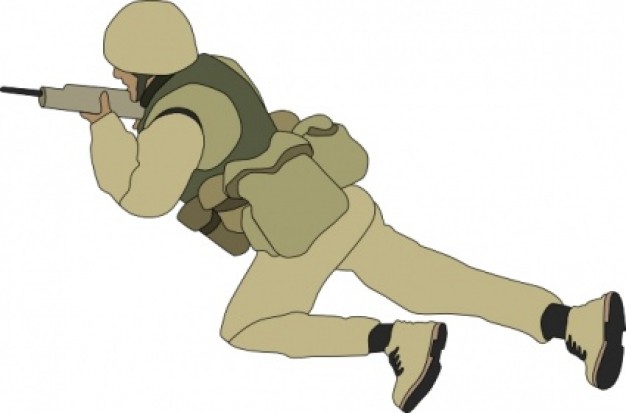 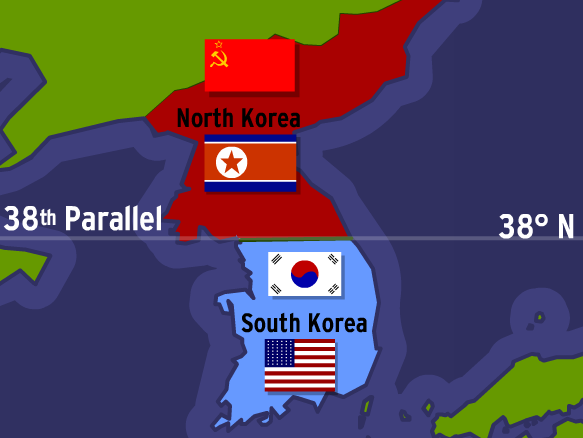 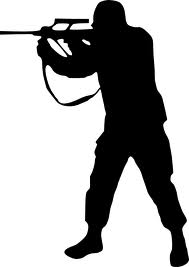 GI Bill
A name given to the Servicemen's Readjustment Act, a 1944 law that provided financial and educational benefits for veterans of WWII.
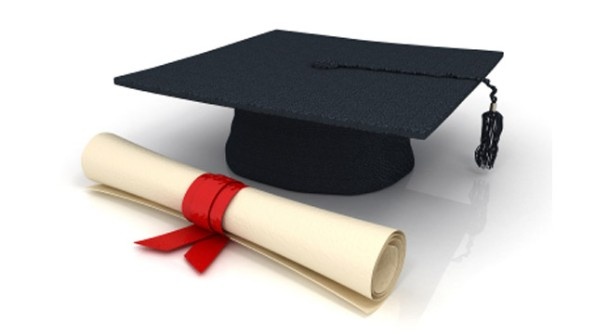 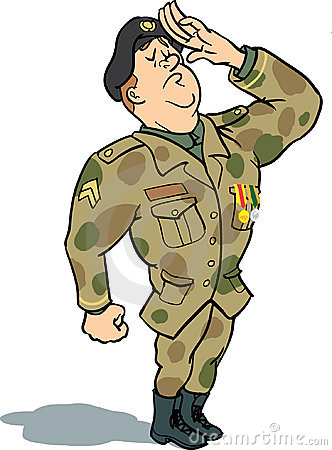 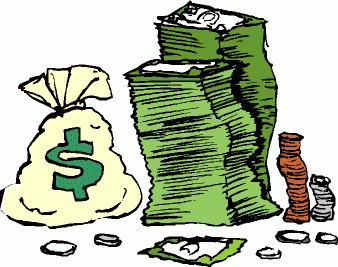 “In God We Trust”
1956 US official motto (Eisenhower creation)  
US does not restrict religious freedoms
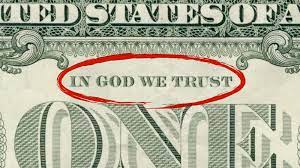 Eisenhower Doctrine
A US commitment to defend the Middle East against attack by any communist country.
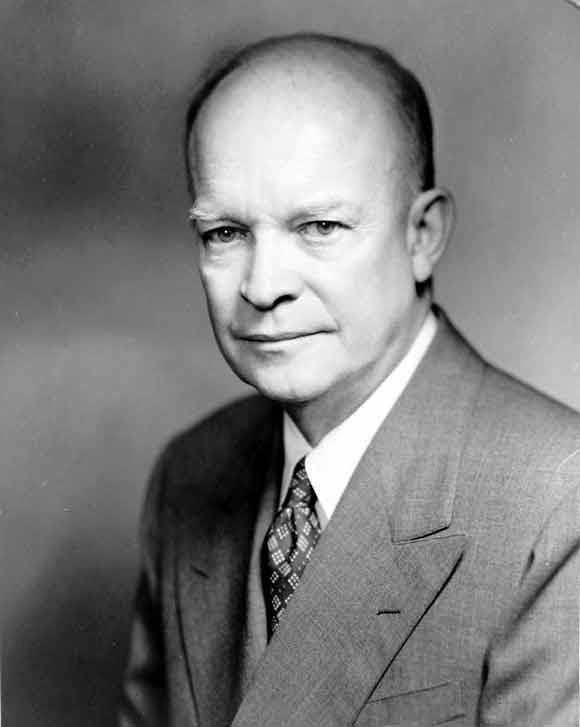 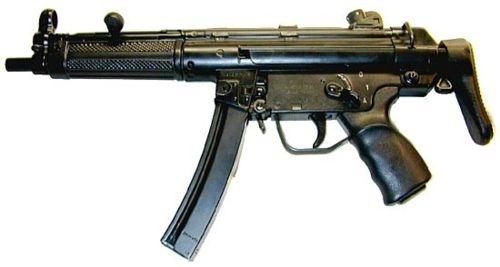 Suburb
A neighborhood outside a city to which mostly middle class people began moving in the 1950's
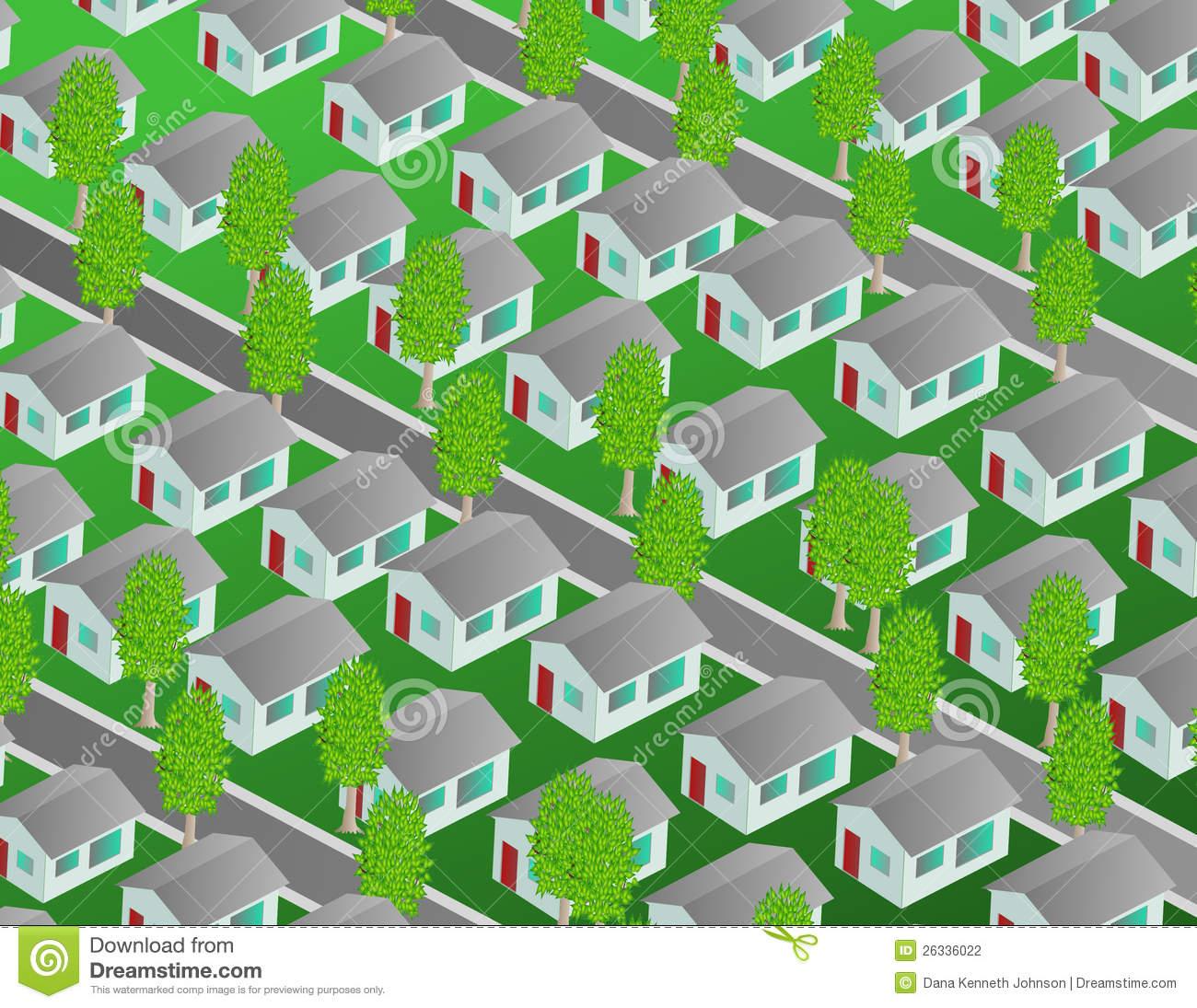 House Un-American Activities Committee
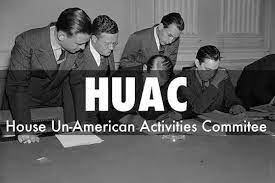 (HUAC) investigation into Hollywood actors, directors, producers of being communist
Satellite Nations
Nations during the cold war that were aligned with the Soviet Union. They were Poland, Czechoslovakia, Hungary, Romania, Bulgaria, and East Germany.
Jonas Salk
The Scientist that invented the Polio Vaccine.
Beatnik
A young person in the 1950s and early 1960s belonging to a subculture associated with the beat generation.
38th Parallel
This is the dividing line between Communist North Korea and Democratic South Korea
Domino Theory
Theory that a political event in one country will cause similar events in neighboring countries.
Warsaw Pact
The defensive military alliance between the Soviet Union and its satellite nations
Interstate Highway System
Plan by Dwight Eisenhower to connect the US with roads.
Rust Belt to Sun Belt
Northern manufacturers began relocating to warmer climate and lower tax rate states in the southern region of the US
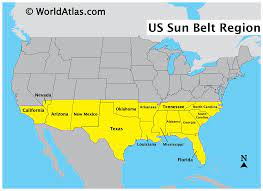 Conformity
Doing what society expects you to do.
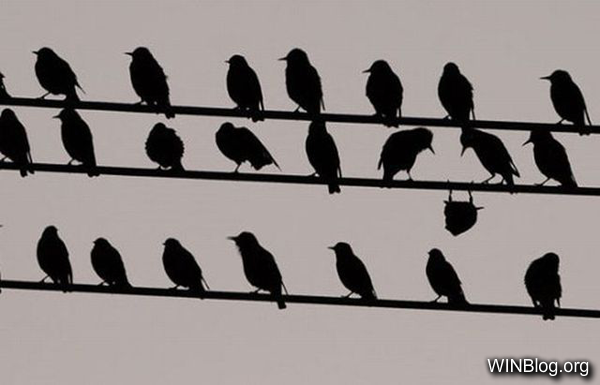 Rock and Roll
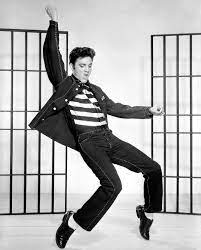 Music with roots in Jazz, Blues, and Country; broke traditional norms and helped break barriers between whites and blacks as well as generations. Ex: Elvis Presley, Chuck Berry, & Buddy Holly.
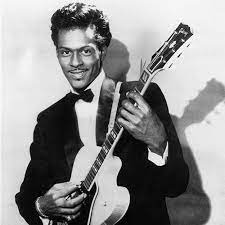 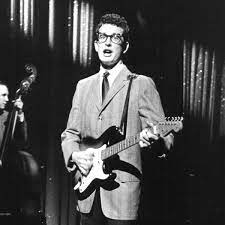 Julius and Ethel Rosenberg
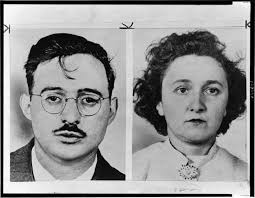 Americans convicted of giving the Soviets information about the atomic bomb
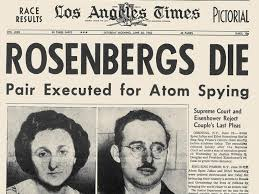 Harry Truman
US President at the end of WWII and when the Cold War began; ordered atomic bomb dropped
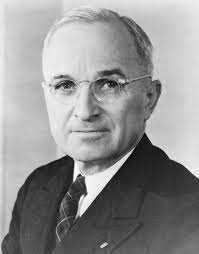 Non-Conformity
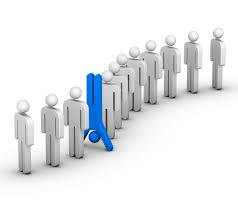 Not doing what society expects you to do
Red Scare
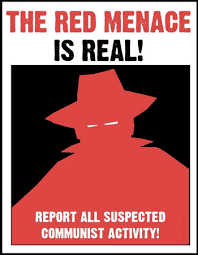 Fear of communism in the US.